Lecture 18: Pipelining
Today’s topics: 

 5-stage pipeline
 Hazards
 Data dependence handling with bypassing
 Data dependence examples
1
A 5-Stage Pipeline
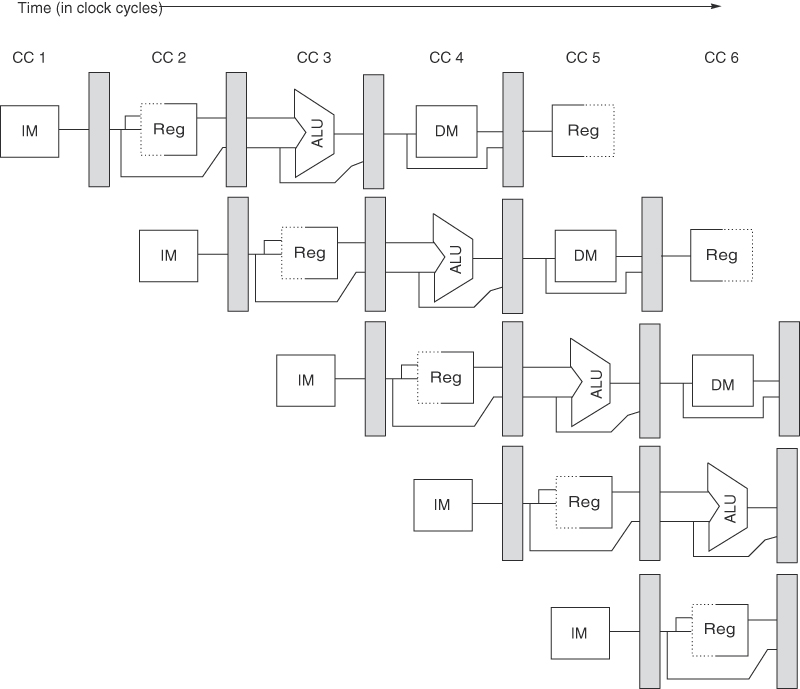 2
Source: H&P textbook
Hazards
Structural hazards: different instructions in different stages
   (or the same stage) conflicting for the same resource

 Data hazards: an instruction cannot continue because it
   needs a value that has not yet been generated by an
   earlier instruction

 Control hazard: fetch cannot continue because it does
   not know the outcome of an earlier branch – special case
   of a data hazard – separate category because they are
   treated in different ways
3
Conflicts/Problems
I-cache and D-cache are accessed in the same cycle – it
   helps to implement them separately

 Registers are read and written in the same cycle – easy to
   deal with if register read/write time equals cycle time/2

 Instructions can’t skip the DM stage, else conflict for RW

 Consuming instruction may have to wait for producer

 Branch target changes only at the end of the second stage
   -- what do you do in the meantime?
4
Structural Hazards
Example: a unified instruction and data cache 
   stage 4 (MEM) and stage 1 (IF) can never coincide

 The later instruction and all its successors are delayed
   until a cycle is found when the resource is free  these
   are pipeline bubbles

 Structural hazards are easy to eliminate – increase the
   number of resources (for example, implement a separate
   instruction and data cache, add more register ports)
5
Data Hazards
An instruction produces a value in a given pipeline stage

 A subsequent instruction consumes that value in a pipeline
   stage

 The consumer may have to be delayed so that the time
   of consumption is later than the time of production
6
Example 1 – No Bypassing
Show the instruction occupying each stage in each cycle (no bypassing)
   if I1 is R1+R2R3   and I2 is  R3+R4R5  and I3 is R7+R8R9
CYC-1
CYC-2
CYC-3
CYC-4
CYC-5
CYC-6
CYC-7
CYC-8
IF
IF
IF
IF
IF
IF
IF
IF
D/R
D/R
D/R
D/R
D/R
D/R
D/R
D/R
ALU
ALU
ALU
ALU
ALU
ALU
ALU
ALU
DM
DM
DM
DM
DM
DM
DM
DM
RW
RW
RW
RW
RW
RW
RW
RW
7
Example 1 – No Bypassing
Show the instruction occupying each stage in each cycle (no bypassing)
   if I1 is R1+R2R3   and I2 is  R3+R4R5  and I3 is R7+R8R9
CYC-1
CYC-2
CYC-3
CYC-4
CYC-5
CYC-6
CYC-7
CYC-8
IF
I1
IF
I2
IF
I3
IF
I3
IF
I3
IF
I4
IF
I5
IF
D/R
D/R
I1
D/R
I2
D/R
I2
D/R
I2
D/R
I3
D/R
I4
D/R
ALU
ALU
ALU
I1
ALU
ALU
ALU
I2
ALU
I3
ALU
DM
DM
DM
DM
I1
DM
DM
DM
I2
DM
I3
RW
RW
RW
RW
RW
I1
RW
RW
RW
I2
8
Example 2 – Bypassing
Show the instruction occupying each stage in each cycle (with bypassing)
   if I1 is R1+R2R3   and I2 is  R3+R4R5  and I3 is R3+R8R9.
   Identify the input latch for each input operand.
CYC-1
CYC-2
CYC-3
CYC-4
CYC-5
CYC-6
CYC-7
CYC-8
IF
IF
IF
IF
IF
IF
IF
IF
D/R
D/R
D/R
D/R
D/R
D/R
D/R
D/R
ALU
ALU
ALU
ALU
ALU
ALU
ALU
ALU
DM
DM
DM
DM
DM
DM
DM
DM
RW
RW
RW
RW
RW
RW
RW
RW
9
Example 2 – Bypassing
Show the instruction occupying each stage in each cycle (with bypassing)
   if I1 is R1+R2R3   and I2 is  R3+R4R5  and I3 is R3+R8R9.
   Identify the input latch for each input operand.
CYC-1
CYC-2
CYC-3
CYC-4
CYC-5
CYC-6
CYC-7
CYC-8
IF
I1
IF
I2
IF
I3
IF
I4
IF
I5
IF
IF
IF
D/R
D/R
I1
D/R
I2
D/R
I3
D/R
I4
D/R
D/R
D/R
L3  L3     L4  L3     L5  L3
ALU
ALU
ALU
I1
ALU
I2
ALU
I3
ALU
ALU
ALU
DM
DM
DM
DM
I1
DM
I2
DM
I3
DM
DM
RW
RW
RW
RW
RW
I1
RW
I2
RW
I3
RW
Problem 1
IF
D/R
ALU
RW
DM
IF
D/R
ALU
RW
DM
IF
D/R
ALU
RW
DM
add   $1, $2, $3


lw      $4, 8($1)
IF
D/R
ALU
RW
DM
11
Problem 2
IF
D/R
ALU
RW
DM
IF
D/R
ALU
RW
DM
IF
D/R
ALU
RW
DM
lw    $1, 8($2) 


 lw    $4, 8($1)
IF
D/R
ALU
RW
DM
12
Problem 3
IF
D/R
ALU
RW
DM
IF
D/R
ALU
RW
DM
IF
D/R
ALU
RW
DM
lw    $1, 8($2) 


 sw    $1, 8($3)
IF
D/R
ALU
RW
DM
13
14